The Assimilation of IASI Radiances in the Nordic MetCoOp Limited-area NWP system
Reima Eresmaa1, Magnus Lindskog2, Ole Vignes3
1Finnish Meteorological Institute
2Swedish Meteorological and Hydrological Institute
3MET Norway
The Operational MetCoOp NWP System
MetCoOp: Meteorological Co-operation on Operational NWP 
→Participants include Estonia, Finland, Norway, and Sweden
→Operational phase ongoing since March 2014

MEPS: MetCoOp Ensemble Prediction System
→960 x 1080 grid points; 2.5 km horizontal spacing
→65 layers in vertical going from 12 m to 10 hPa
→Lateral boundary condition from hourly forecast of the ECMWF global model
→3-hourly cycled analysis based on the 3D-Var assimilation scheme
→Forecast output at 1-hour resolution up to 66-hour lead time
→Deterministic (unperturbed) run 8 times a day (at 00Z, 03Z, …, 21Z)
→Lagged ensemble of 14 perturbed members (launching a total of 5 new members at every hour)
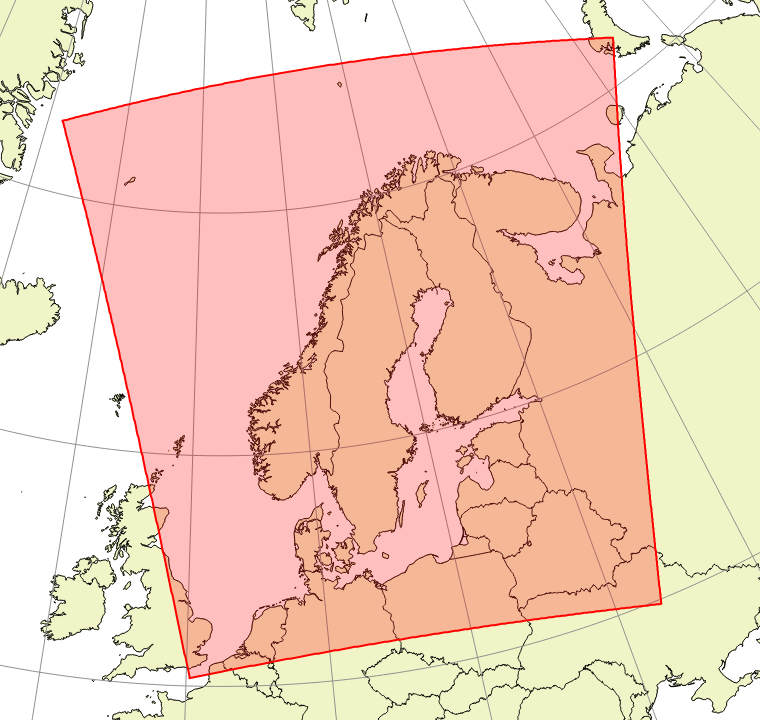 Müller et al. (2017), AROME-MetCoOp: A Nordic Convective-Scale Operational Weather Prediction Model, https://doi.org/10.1175/WAF-D-16-0099.1
The use of IASI in the MetCoOp NWP system
Metop-A 11/2015 – 06/2021
Metop-B 11/2015 – present
Metop-C 06/2021 – present

In many respects similar to the implementation in the Meteo-France limited-area model (AROME)

→Active use of 55 channels
→Variational bias correction with ~standard set of predictors (but no stratospheric thicknesses)

→Horizontal data thinning to 60 km minimum separation
→Uncorrelated observation errors
→IASI data assimilated at 08–13 UTC (descending nodes) and 16–22 UTC (ascending nodes)
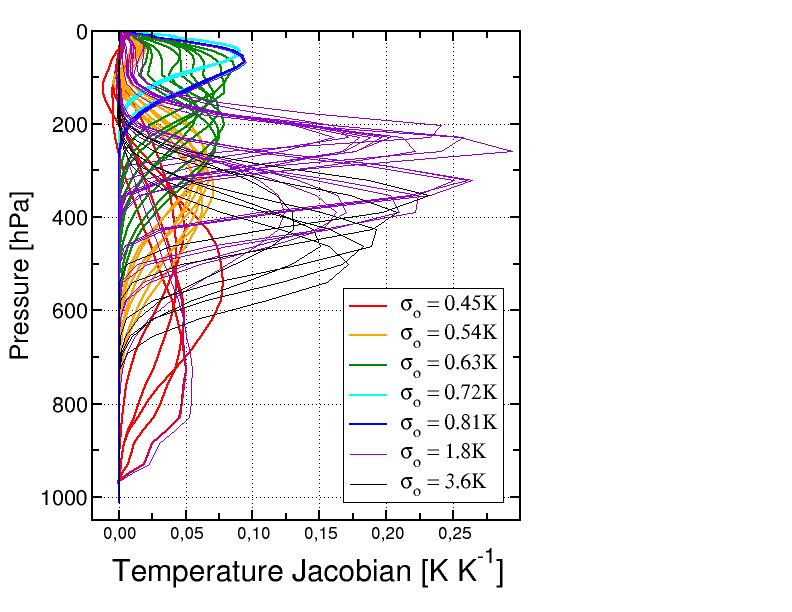 Metop-B data coverage inside the MEPS domain
09 UTC
12 UTC
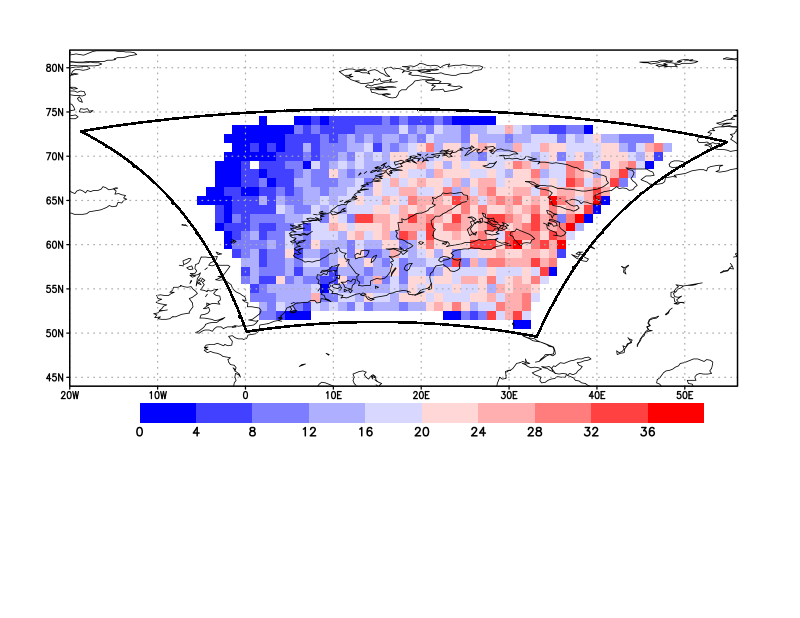 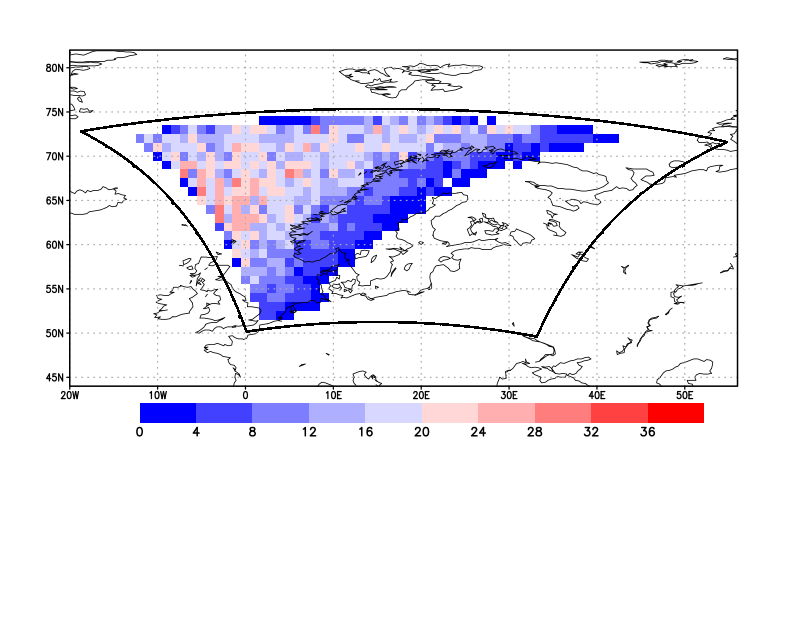 18 UTC
21 UTC
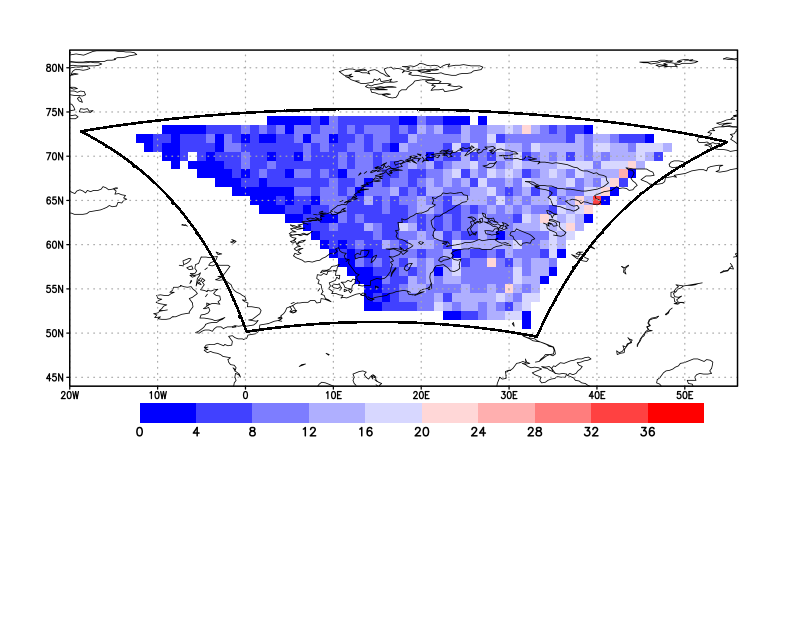 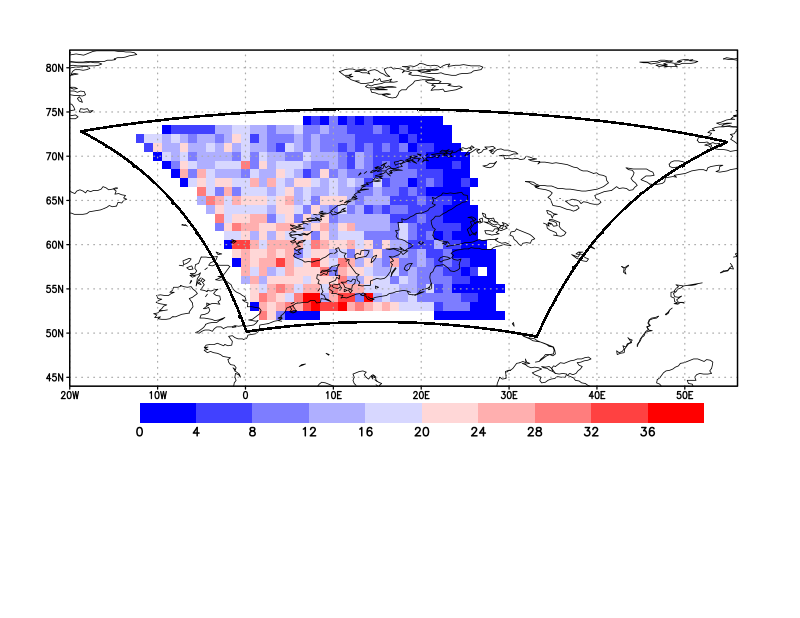 The impact of bias correction on detection of cloud
Change in a pre-operational MetCoOp NWP system
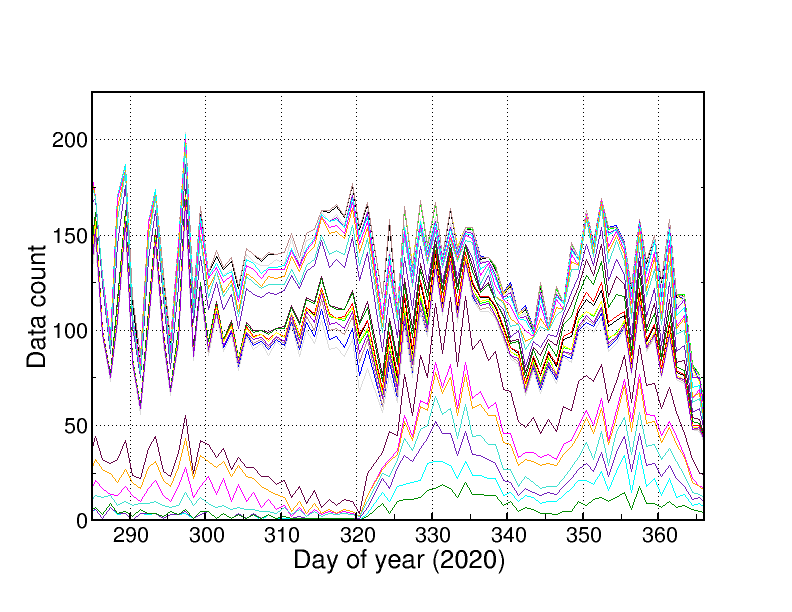 Stratospheric channels
Lower-tropospheric channels
→ Improved sampling of troposphere since October 2020
The impact of bias correction on detection of cloud
Cloudy channels
Clear channels
McNally and Watts cloud detection (2003):
– Take a large number of channels from the 15 mm (long-wave IR sounding band
– Rank O-B departures in vertical and apply a smoothing filter
– Find the ”breaking point” that marks the distinction between clear and cloud-affected channels
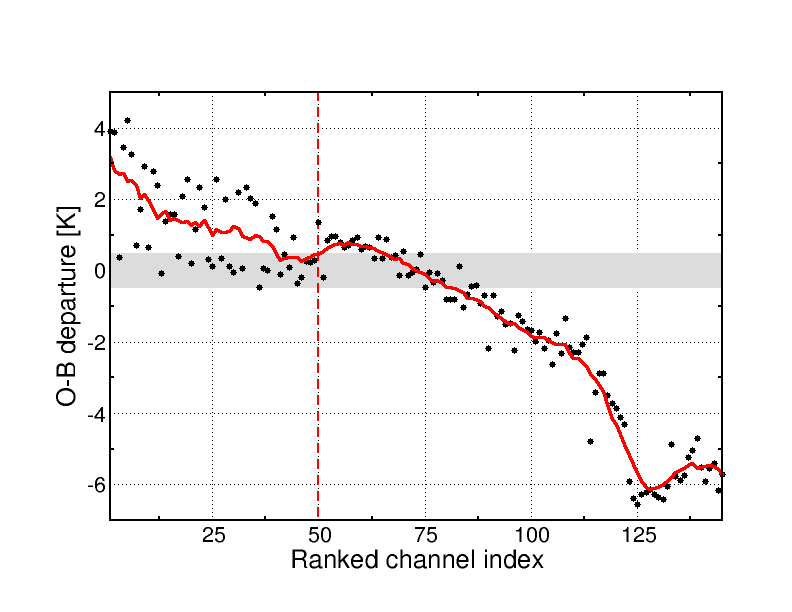 McNally & Watts (2003): A cloud detection algorithm for high-spectral-resolution infrared sounders. https://doi.org/10.1256/qj.02.208
The impact of bias correction on detection of cloud
Cloudy channels
Clear channels
McNally and Watts cloud detection (2003):
– Take a large number of channels from the 15 mm (long-wave IR sounding band
– Rank O-B departures in vertical and apply a smoothing filter
– Find the ”breaking point” that marks the distinction between clear and cloud-affected channels

– For best results do this with bias-corrected O-B departure data!
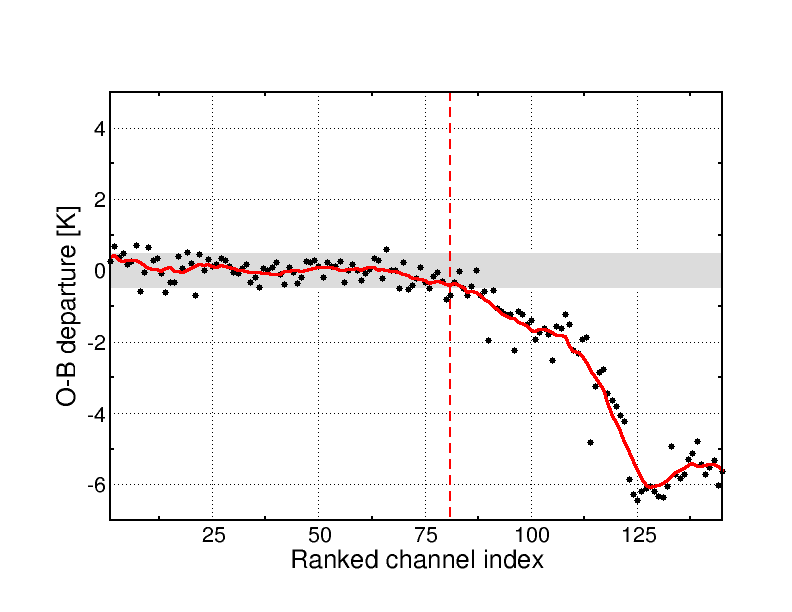 The challenge of Variational bias correction (VarBC)
Before correcting for bias
After correcting for bias
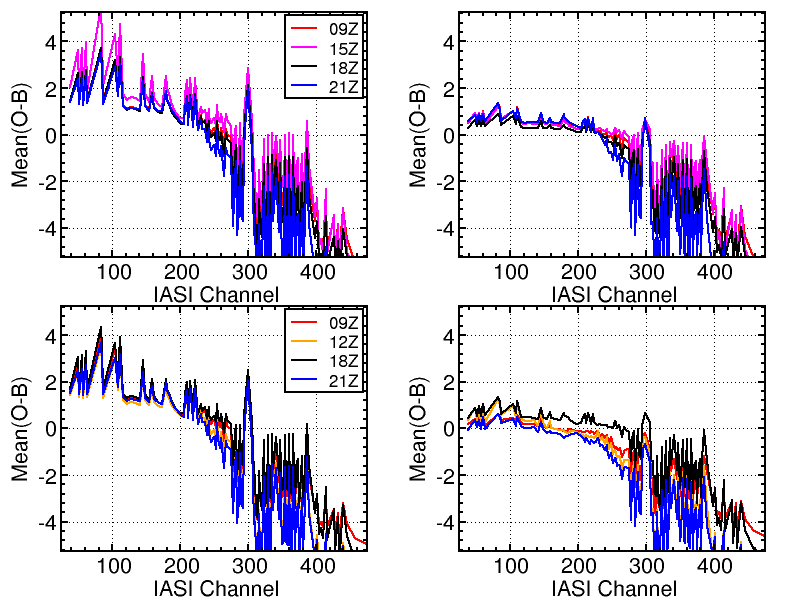 Up to 4K bias on stratospheric channels
Uncorrected statistics are similar at all analysis hours …
… but bias-corrected statistics are not
→How to prevent VarBC from correcting for background-model bias in a limited-area model ?
Analysis-hour specific sets of VarBC coefficients(as it stands in the MetCoOp system)
Analysis hour
Day of month
11/00
11/03
11/06
11/09
11/12
11/15
11/18
11/21
12/00
12/03
12/06
12/09
12/12
12/15
12/18
12/21
13/00
13/03
13/06
13/09
13/12
13/15
13/18
13/21
14/00
14/03
14/06
14/09
14/12
14/15
14/18
14/21
Including active use of Metop satellites
Background field information in 3-hourly cycling
Background VarBC information in 24-hourly cycling
Unified VarBC coefficients(a possible future implementation; currently in testing)
Analysis hour
Day of month
11/00
11/03
11/06
11/09
11/12
11/15
11/18
11/21
12/00
12/03
12/06
12/09
12/12
12/15
12/18
12/21
13/00
13/03
13/06
13/09
13/12
13/15
13/18
13/21
14/00
14/03
14/06
14/09
14/12
14/15
14/18
14/21
Including active use of Metop satellites
Background field information in 3-hourly cycling
Passing VarBC coefficients without updating them
Transferring updated VarBC coefficients after 09Z analysis only
Next steps towards improved use of IASI
T sounding
Q sounding
T sounding
Q sounding
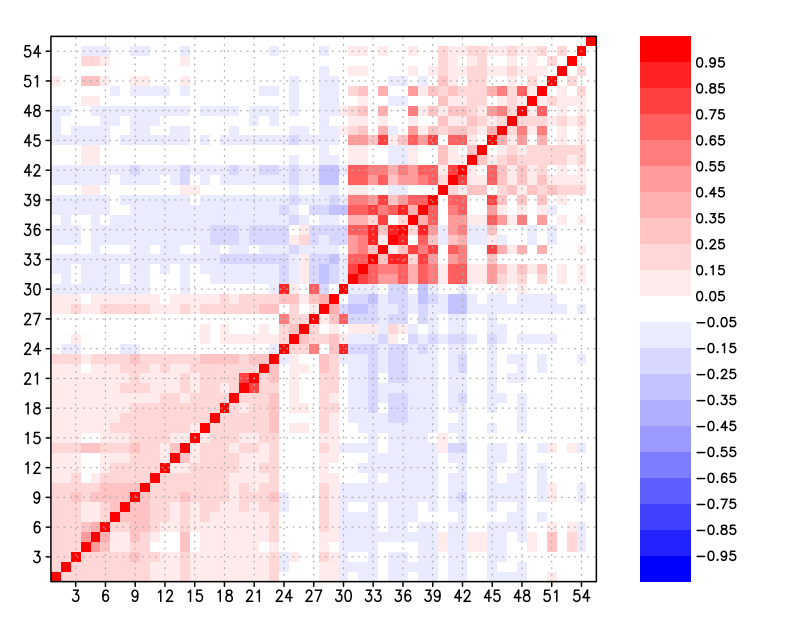 (1) Determine the best updating strategy for VarBC coefficients

(2) Update the observation error covariance matrix to 2020’s
→ Modelling of spectrally-correlated error
→ Diagnostic-based observation error variance description

(3) Consider making use of more than 55 channels
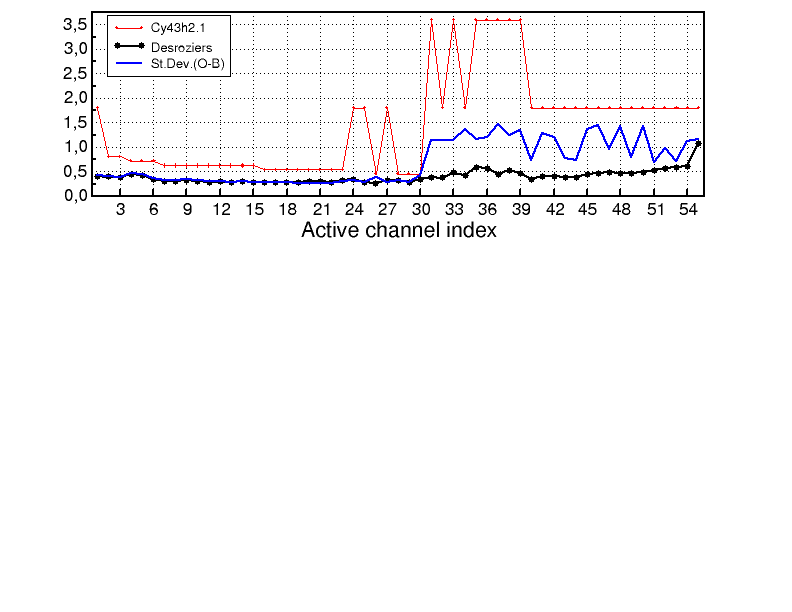 Summary
1) Recent performance improvement from including the cloud-detection channels in bias correction
2) Current work focusing on revising the VarBC update strategy
→ Aiming to reduce the extent to which VarBC corrects for model background biases
3) Updating the observation error covariance matrix to follow in the near future
→ To include diagnostic-based variance and inter-channel correlations
MetCoOp satellite data use in December 2021
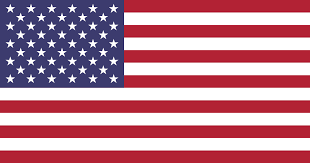 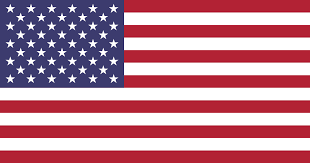 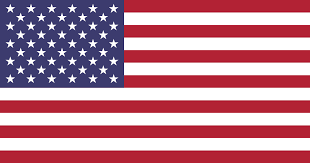 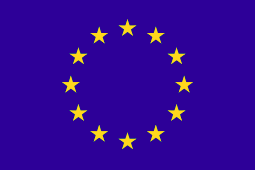 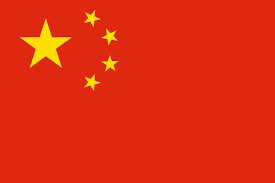 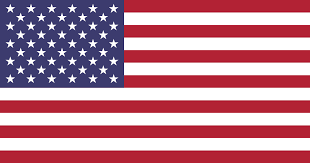 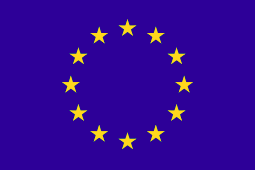 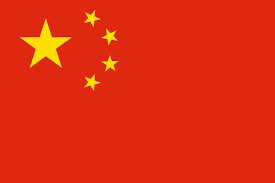 Observation influence diagnostic in the MetCoOp  system
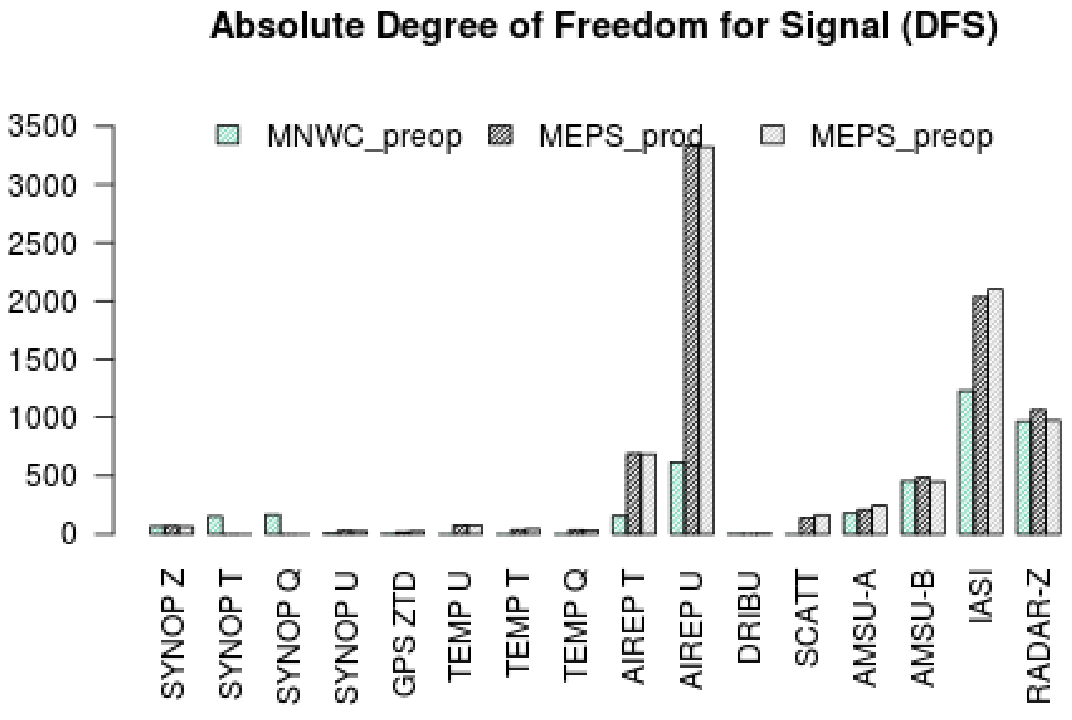